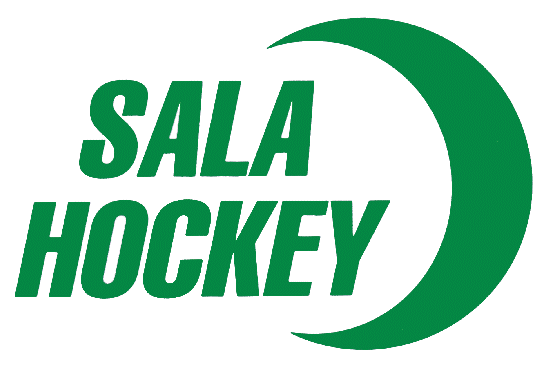 Föräldramöte 17 september 2018
SyfteInformera om Sala Hockeys samt U9/10s mål och upplägg för säsongen

MålSamsyn på upplägg och struktur samt på föreningens mål och visioner
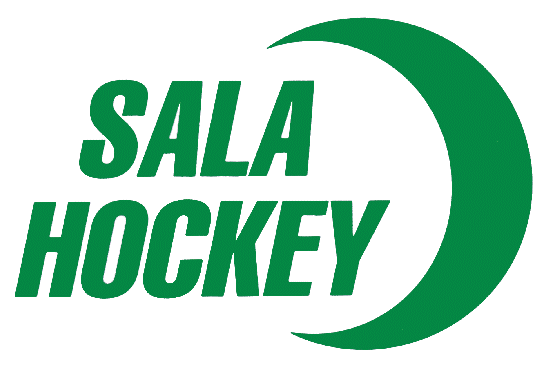 Agenda
Föreningens vision och värdegrunder
Ledaransvar i U9/10
Ansvar Sala HK
U9/10
Tränings- och medlemsavgifter
Träningsläger
Övriga frågor
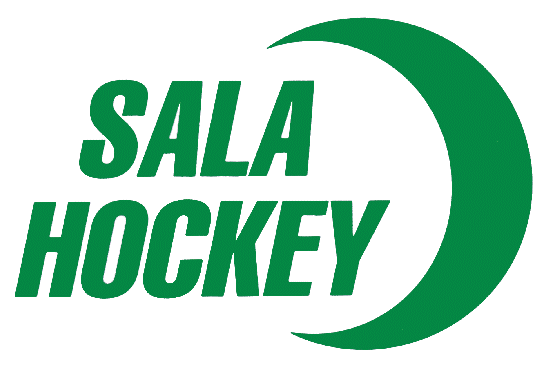 Vår vision
Sala Hockey ska vara en breddförening – vi skall ge alla en grundläggande utbildning för att man skall kunna nå sina framtida hockeydrömmar och mål
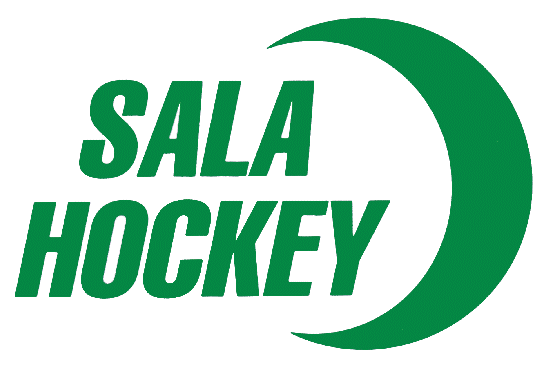 Sala Hockeys värdegrund
Ledarskap
Vi skapar förtroende genom att stå upp för det vi tror på.
Vi är lyhörda och samarbetar över gränserna.
Vi ska våga hålla oss kvar vid en plan, även vid tillfälliga motgångar.

Inställning
Kunna skapa sportsliga framgångar med en ekonomi i balans.
Det är en styrka att kunna se leken även i allvaret.
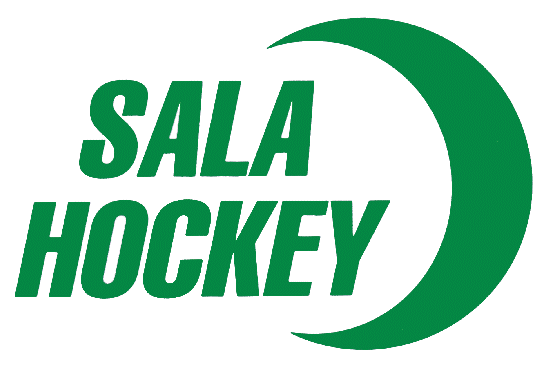 Sala Hockeys värdegrund
Stå upp för rättvisa
Vi erbjuder en tillhörighet och plats där alla har lika värde, oavsett könsidentitet, etnicitet, religion, läggning, funktionsnedsättning eller ålder. 
Vi ska visa vad vi står för med både med ord och handling.
Goda förebilder
Vi visar respekt, värdighet och är stolta Sala Hockey ambassadörer.
När vi bär föreningens färger och talar i dess namn har vi ett ansvar för Sala Hockeys anseende, oavsett om vi är på arbetet, i skolan, på sociala medier eller på träning eller tävling.
Vi uppträder värdigt och visar respekt för medspelare och motståndare.
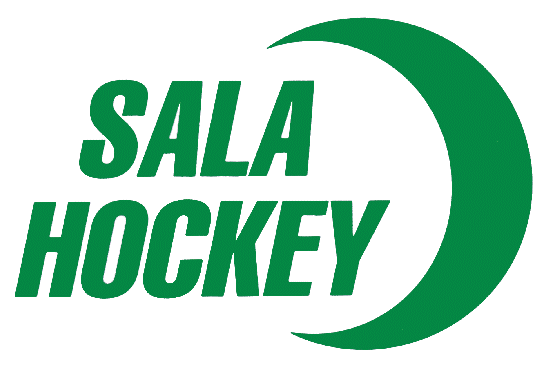 Sala Hockeys värdegrund
Varm gemenskap
Vi är välkomnande, omtänksamma och lyfter varandra.
Vi månar om varandra över laggränserna.

Nolltolerans
Alkohol och övriga droger uppmuntras inte av Sala Hockey.
Föreningen skall inte erbjuda eller uppmuntra minderåriga att konsumera droger, alkohol eller tobak.
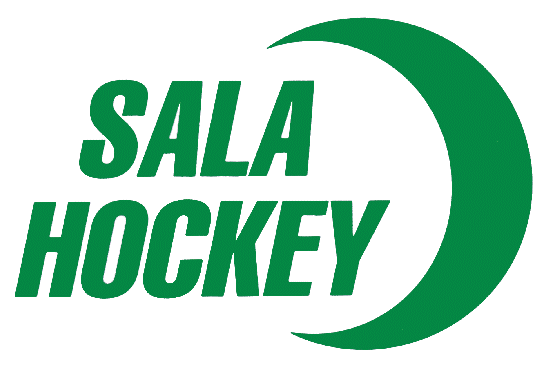 Mål
Strategiskt mål
Bred satsning som på sikt ska resultera i att 50% av spelarna i representationslaget skall var bördiga från Sala med omnejd.

Mål
Ekonomi i balans.
Alla ledare ska ha erforderlig utbildning.
Representationslag i div 2 om 3 år.
Att ha ett ungdomslag representerad i varje åldersgrupp.
Flytta upp ett lag från hockeyskolan varje år.
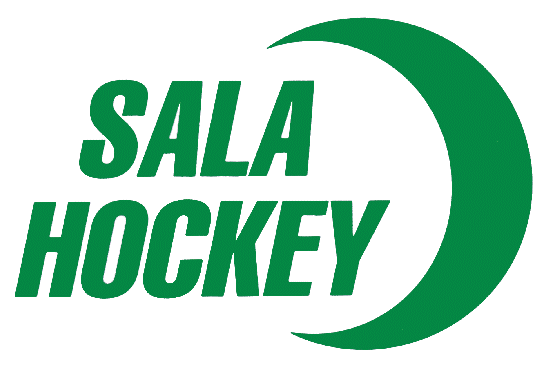 U9/10 Lagledning
Urban Ålebo
Lars Agemalm
Niklas Johansson
Michael Andersson
Daniel Ekberg
Tommy Lövgren

Mattias Magnusson – Matrialansvarig
Cissi Svärd  - Lagledare
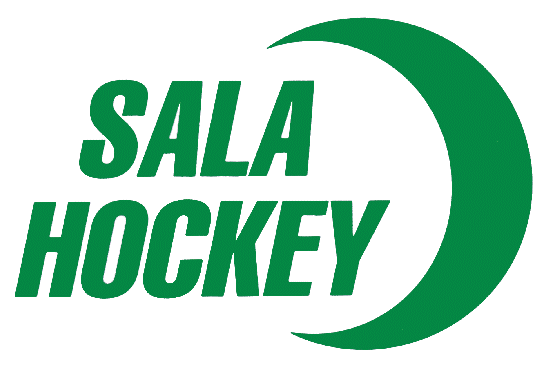 AnsvarDessa är under utveckling
Huvudtränare 
Planera, genomföra och utvärdera lagets aktiviteter.
Sköta de sportsliga kontakterna gentemot Sala Hockey U9/10

Assisterande tränare
Planera, genomföra och utvärdera lagets aktiviteter.
Lagledare
Lagets officiella kontaktperson, såväl internt som externt.
Sköta administrativa uppgifter kring laget.
Lagledaren äger rätt att delegera uppgifter/ansvar till andra Ledare i laget alt förälder. 

Materialförvaltare 
Kvittera ut från och återlämna material till Sala Hockey.
Ordning och reda i lagets gemensamma förvaringsutrymmen.
Underhåll av gemensamt material 
Skridskoslipning U9/10
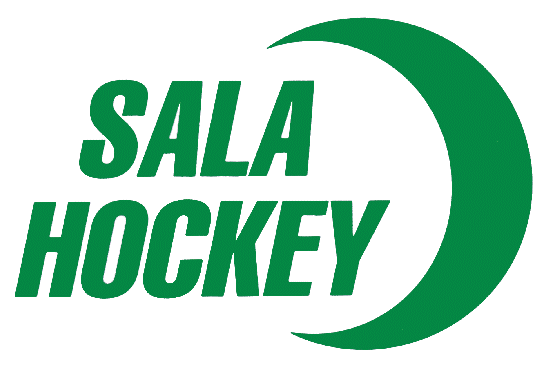 Några andra inom Sala Hockey
Styrelsen 
Martin Sundstedt - Ordförande
Elin Ihrfors - Sekreterare
Malin Österberg  - Kassör
Åsa Olsson – Ledamot – Tävlingsansvarig
Mathias Magnusson – Ledamot – Även utbildningsansvarig
Cissi Svärd – Vice Ordförande
Domaransvarig
Oscar Nyberg
Kioskansvarig
Ann Ekholm

(beskrivning av allas ansvarområden är under omarbetning, kommer att läggas upp på laget.se när de är klara)
Vi söker alltid fler stjärnor! Intresserad?
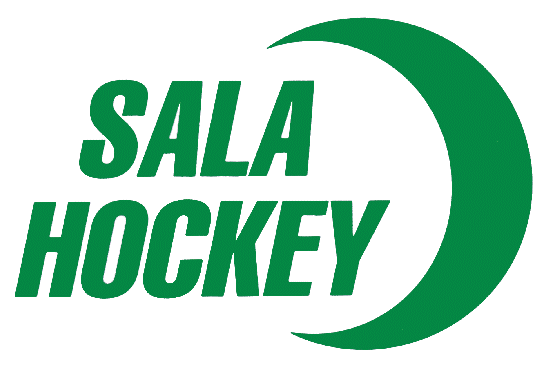 U9/10
I omklädningsrummet
Föräldrafritt – Kommer vi att prova denna säsong, meddelar så snart detta kommer att starta
Ordning och reda – gäller även i förrådet
Respekt mot varandra

Vid träning
Kom i tid
Rätt utrustning
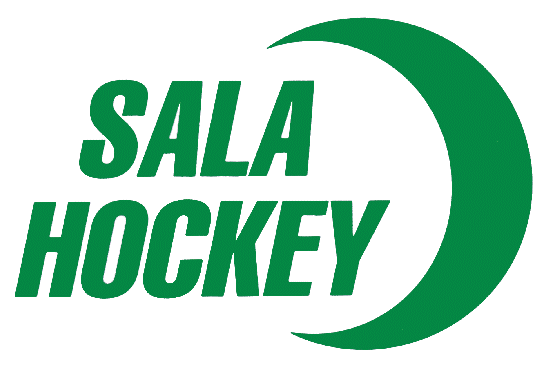 U9/10 Syfte & Mål
Syfte
Fortsätta utbilda barnen i ishockeyns grundfärdigheter. Träna mycket skridskoåkning, men även klubbteknik, passningar och skott.
Träningarna bygger på spel, lek och glädje.
Mål
Att behålla så många pojkar och flickor som möjligt i verksamheten.
Att ha roligt och skapa en god gemenskap i gruppen.
Att fortsätta utveckla ishockeyns grunder såsom skridskoåkning, passningar, klubbteknik och skott.
Att utveckla varje individ utifrån dess egna förutsättningar.
Att ge spelaren förutsättningar att spela i sin årsgrupp.
Att lära barnen att passa tider, lyssna på ledarna och
att vara en god lagkompis.
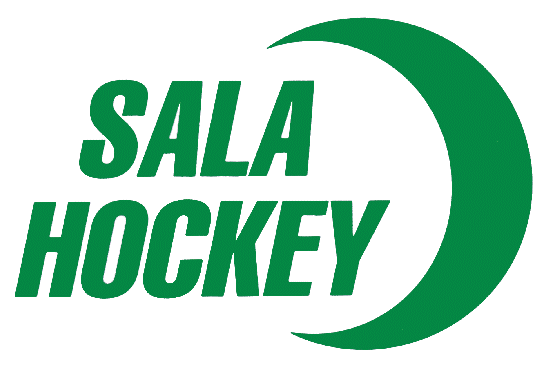 U9/10 Träningar & Matcher
Träning
2-3 aktiviteter per vecka om möjligt fördelat enligt nedan:
2-3 ispass/vecka.
1 fyspass/vecka. (kommer troligtvis att börja ske, ej beslutat ännu)
Ingen organiserad försäsongsträning.
1 träningsläger per säsong
Matcher
Poolspel 
1 cup per säsong i närområdet.
Alla spelar lika mycket och ingen toppning får ske under matcher
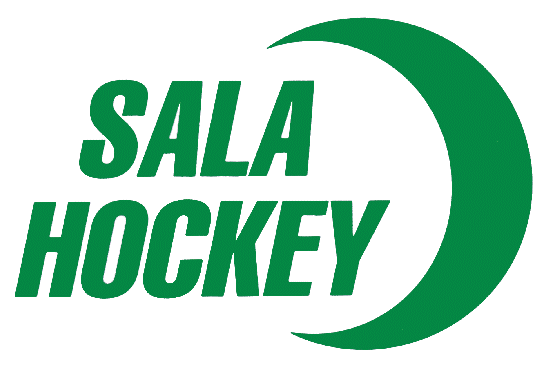 U9/10 Förälder & Försäljning info
Föräldrainfo
Det hålls två föräldramöten per säsong (höst och vår).Ansvarig Lagledare tillsammans med lagledningen planerar och kallar till föräldramöten.
All kommunikation sker via laget.se Det är endast där ledarna kan få kontroll på hur många som kommer, vilka som har varit med mm. Utifrån antalet kommer ledarna lägga upp träning och matcher. Att skapa en rutin redan från början underlättar ledarnas jobb framöver.
Svara på anmälningsutskicken även om ni inte kan komma
Föräldrafritt i omklädningsrummet i oktober, vi testar i två veckor
Godis och läsk fritt under poolspel, cuper etc.
Alla föräldrar förväntas hjälpa till vid poolspel, cuper, träningsläger samt vid A-lagsmatcher eller andra evenemang Sala HK anordnar
Lagledaren kommer att fördela ut uppgifter på föräldrar, kan man inte är man själv ansvarig för att ordna detta genom att tex byta med någon annan.
Föreningsoverall kommer att säljas via Intersport denna säsong
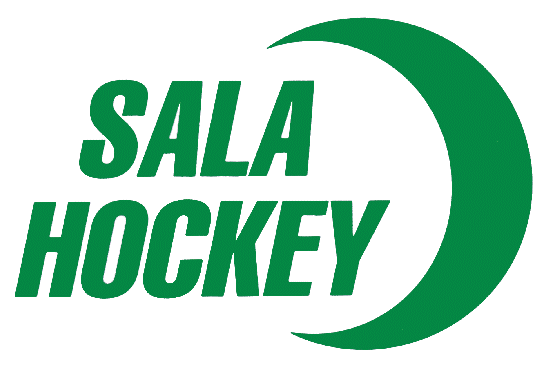 U9/10 Förälder & Försäljning info
Föreningsarbete
Försäljning av Bingolotter (1-2ggr per säsong)
Försäljning av delikatesskungen 
Försäljning av Bingolottos adventskalender
Försäljning av Ullmax löpande under säsongen
Kioskansvar och städning i samband med A-lagsmatcher eller annat evenemang (3-4 ggr per säsong).
Kiosk, sekretariatansvar samt städning i samband med alla poolspel U9/10i arrangerar hemma.
Ev försäljning av något för att få pengar till den egna lagkassan 1-2 ggr/säsong)
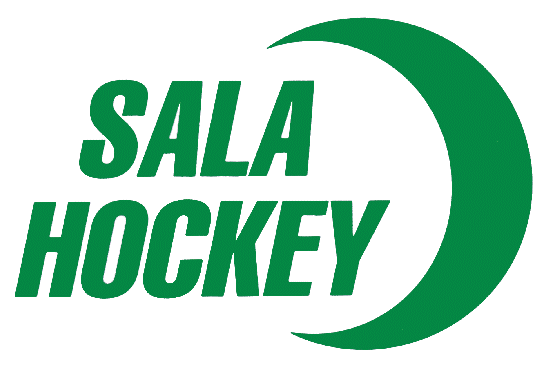 Tränings- och medlemsavgifter
Träningsavgift 1000 kr / säsong + 200 kr i medlemsavgift
Sala Hockey har som målsättning att ha så låga avgifter som möjligt så att alla ska kunna ha möjlighet att spela ishockey. 
Det är obligatoriskt för alla spelare och ledare att vara medlemmar i föreningen.

Följande ingår i avgiften:
Istider
Domaravgifter
Matchställ/träningströjor
Nedanstående ingår inte:
Mat (löses inom laget)
Cuper 
Resor med avstånd mindre än 10 mil
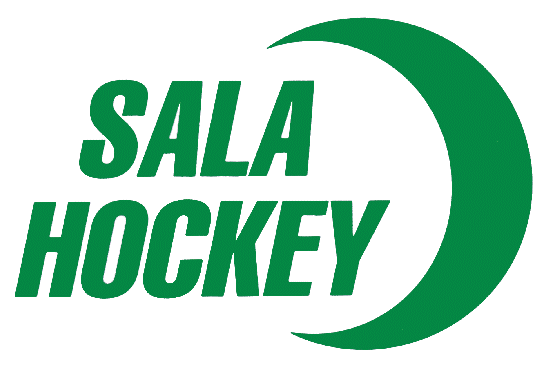 Träningsläger 29-30 september
Mer info hittar ni under dokument på laget.se
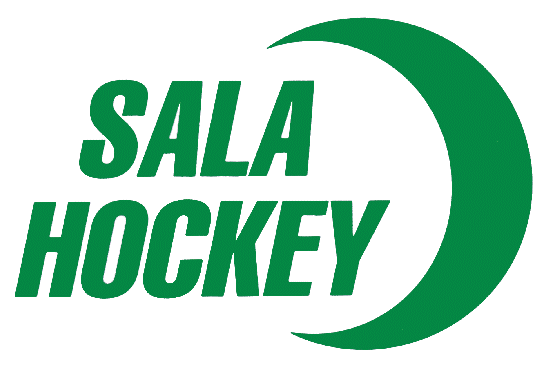 Övriga frågor
?
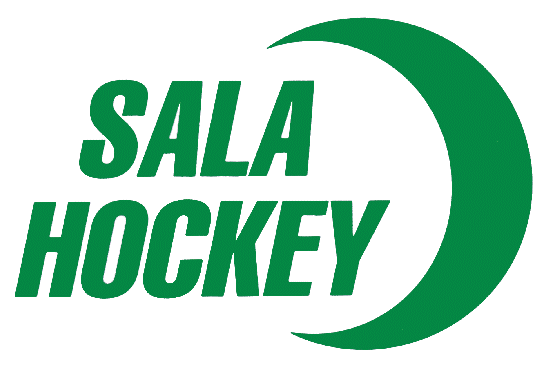 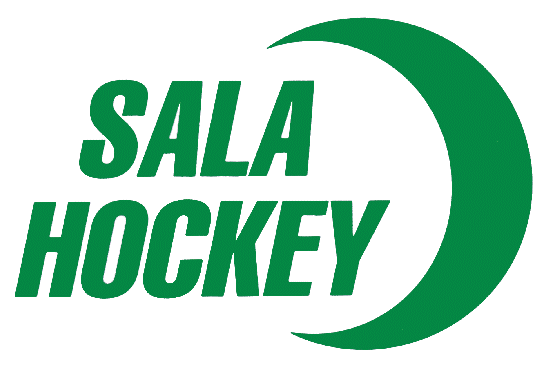 Tack